Пояса планеты
Изучить, какие существуют пояса планеты.
Учитель географии: 
Шафигуллова  М.А.
Подготовительный этап
Что называется атмосферой?
Как изменяется температура воздуха с высотой?
Почему ТВ содержит больше водяного пара, чем ХВ?
От чего зависит атмосферное давление? 
Как меняется направление угла падения солнечных лучей?
На что влияет угол падения солнечных лучей?
Пояса освещенности
Тропический 
Умеренные 
Полярные 

- В результате какой зависимости выделяют пояса освещенности?
Пояса освещенности выделяют в зависимости от степени освещенности земного шара.
Тепловые пояса
Экваториальный (жаркий, тропический) 
Умеренные 
Полярные (северные, южные) или холодные

 - Где находится пояс мороза?
Границы по тепловым поясам проводят по изотермам. 
  - Что такое изотермы?
Пояса увлажнения
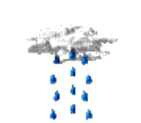 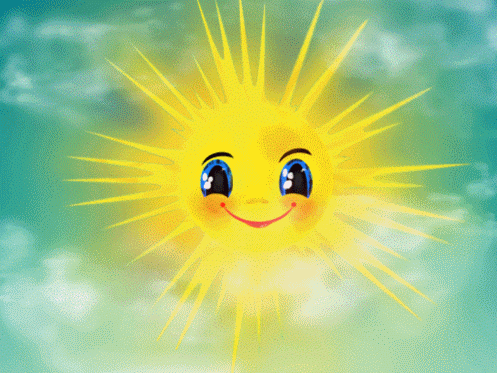 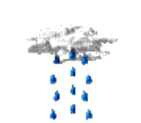 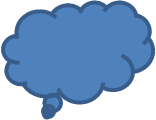 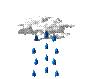 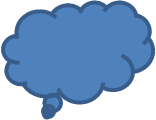 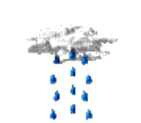 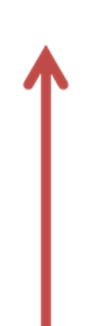 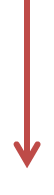 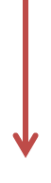 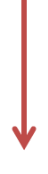 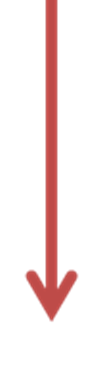 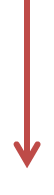 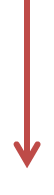 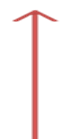 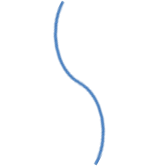 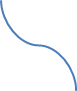 90°ю.ш.
Сухой 
полярный
90°с.ш.
Сухой 
полярный
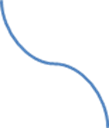 30°с.ш.
Жарко,
 сухо
Сухой
тропический
30°ю.ш.
Жарко,
 сухо
Сухой
тропический
0°
Жарко,
 влажно
влажный
пояс
60°с.ш.
Умерен
ный
60°ю.ш.
Умерен
ный
- Что формируется в  засушливых районах Земли?
Пояса давления
90
пояс ВД
60
пояс НД
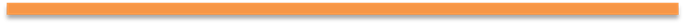 пояс ВД
30
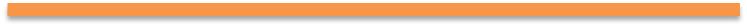 0
пояс НД
30
пояс ВД
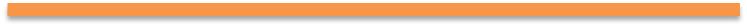 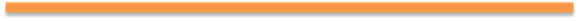 60
пояс НД
90
пояс ВД
Каковы причины распределения поясов на планеты?
1. t° и вращение Земли вокруг своей оси 
2. Выпадение и отсутствие осадков 
3. Зависимость давления от t°
 + t°      НД;    - t°     ВД 
4. Зависимость давления от осадков
      НД        осадки;   ВД         сухо 
5. Зависимость движения воздуха и давления
              ХВ,  ВД             ТВ,  НД
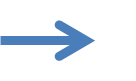 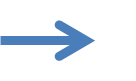 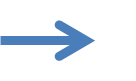 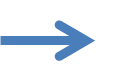